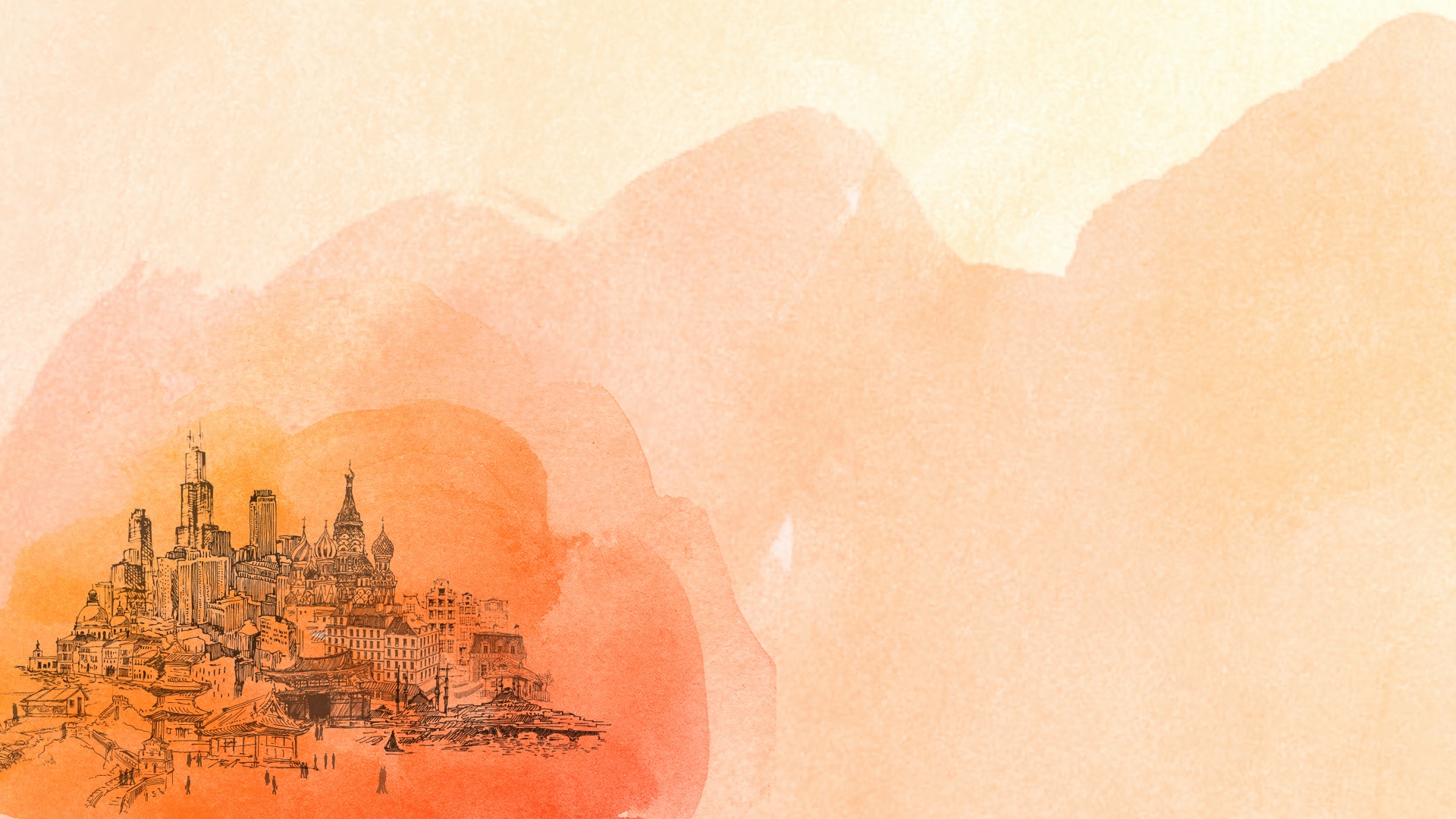 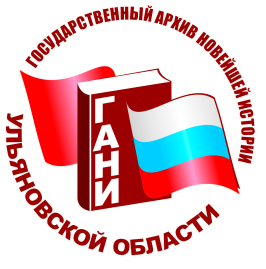 Государственный архив новейшей истории 
Ульяновской области
История одного документа
История архивного документа – история всей страны.
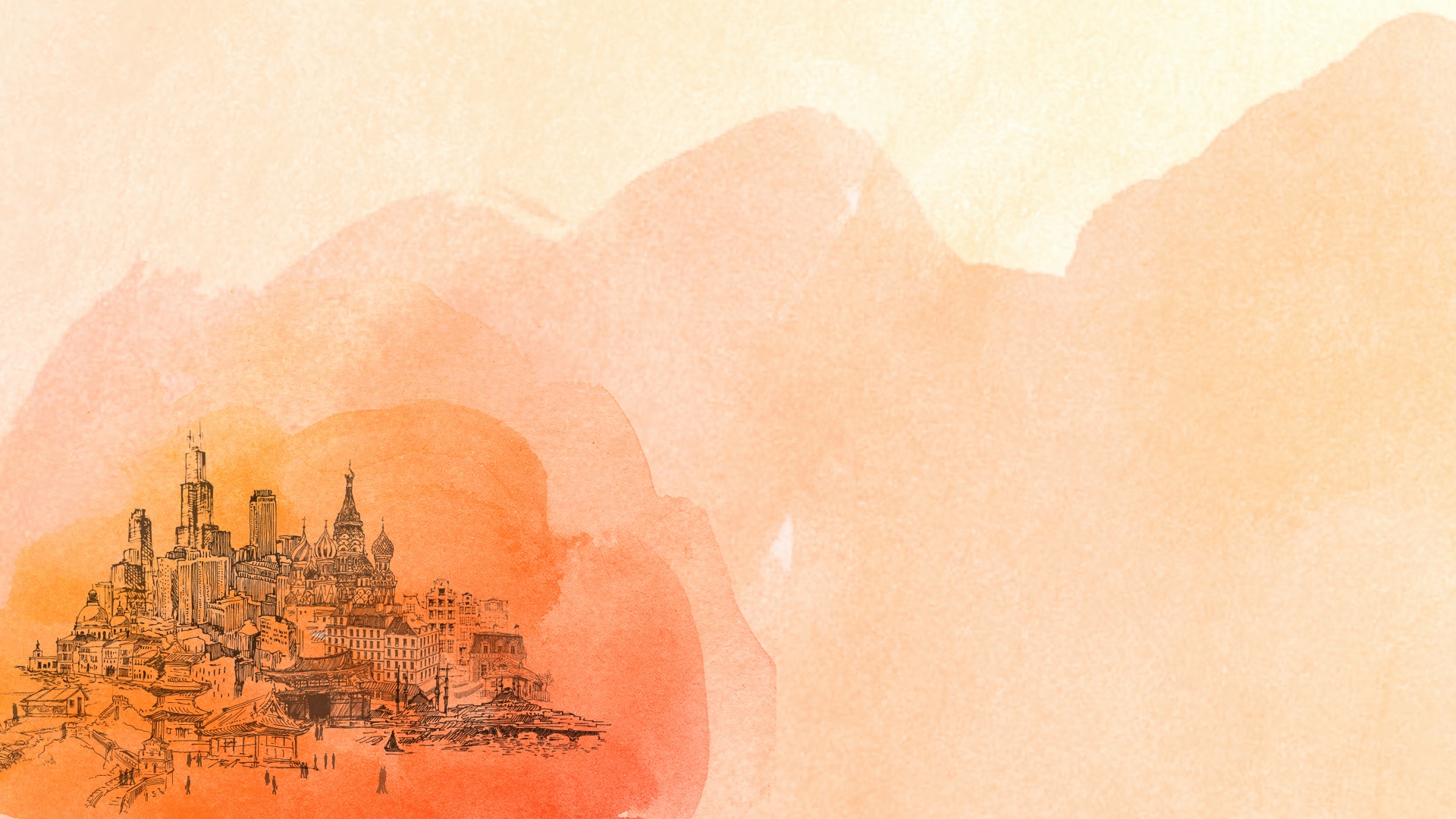 За мир и свободу!
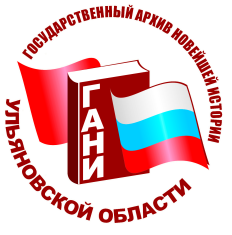 Очерки истории Гражданской войны
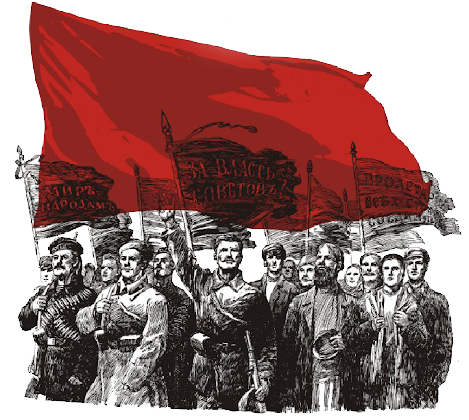 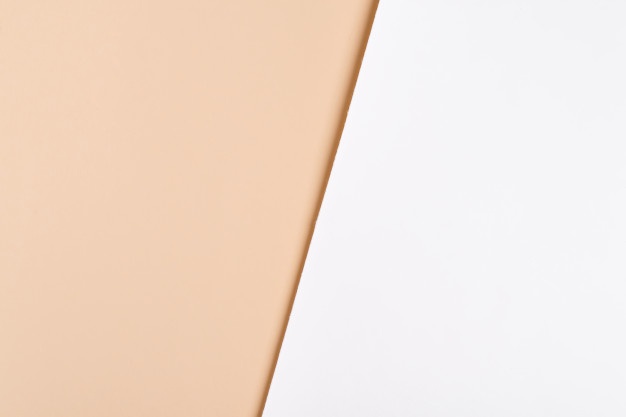 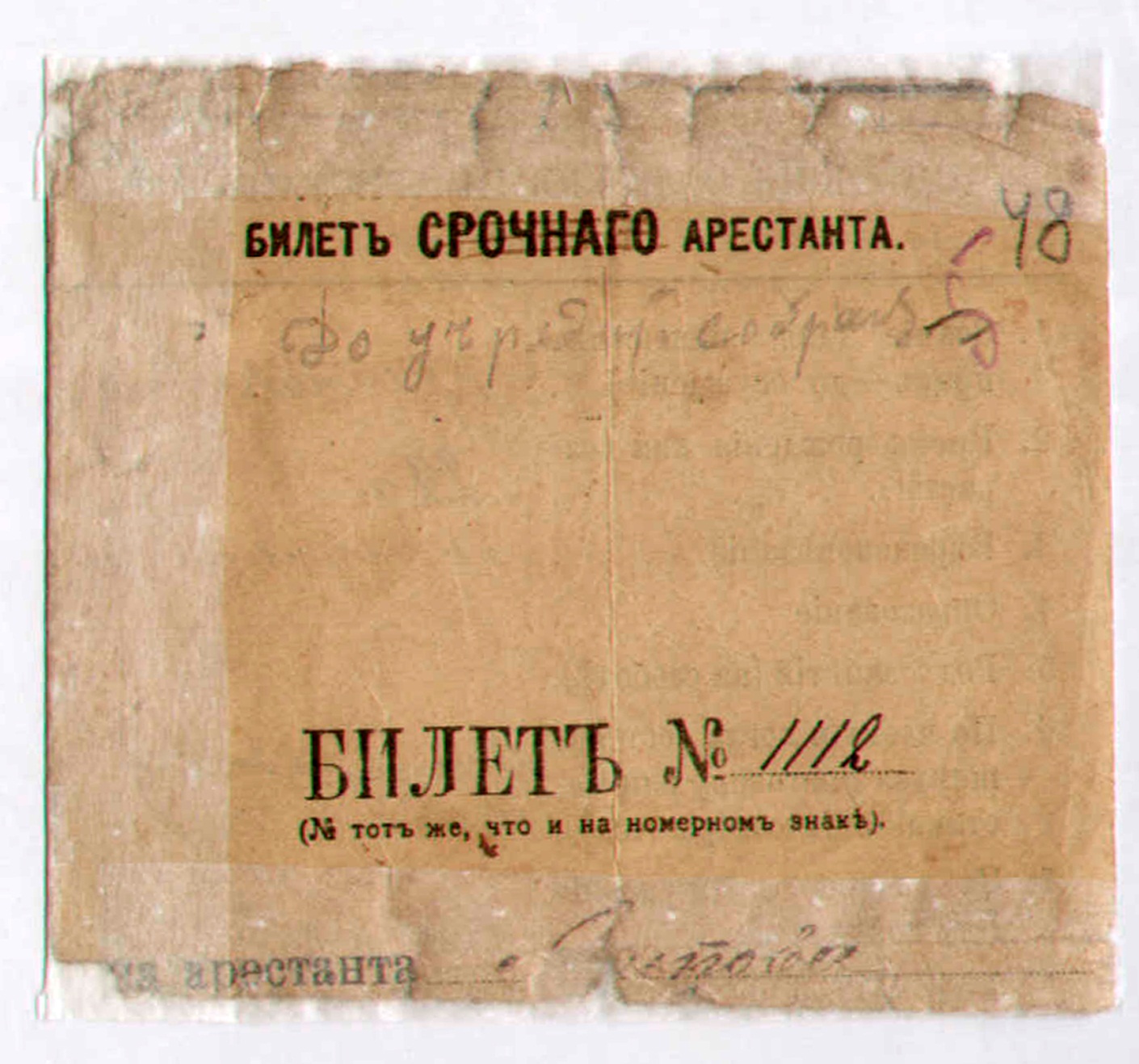 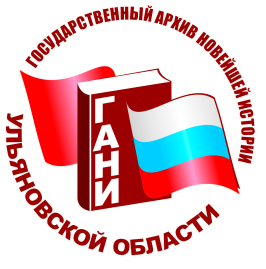 Билет арестанта, выданный на имя Аипова Хусаина Асадулловича. 
1919 г.  ГАНИУО. Ф. 57а. Оп. 2. Д. 173. Л.48. 
Подлинник. Бланк. Рукопись.
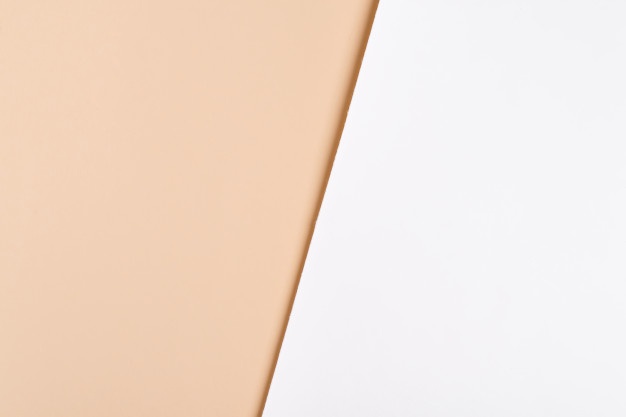 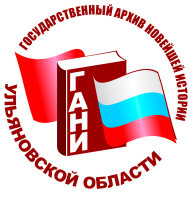 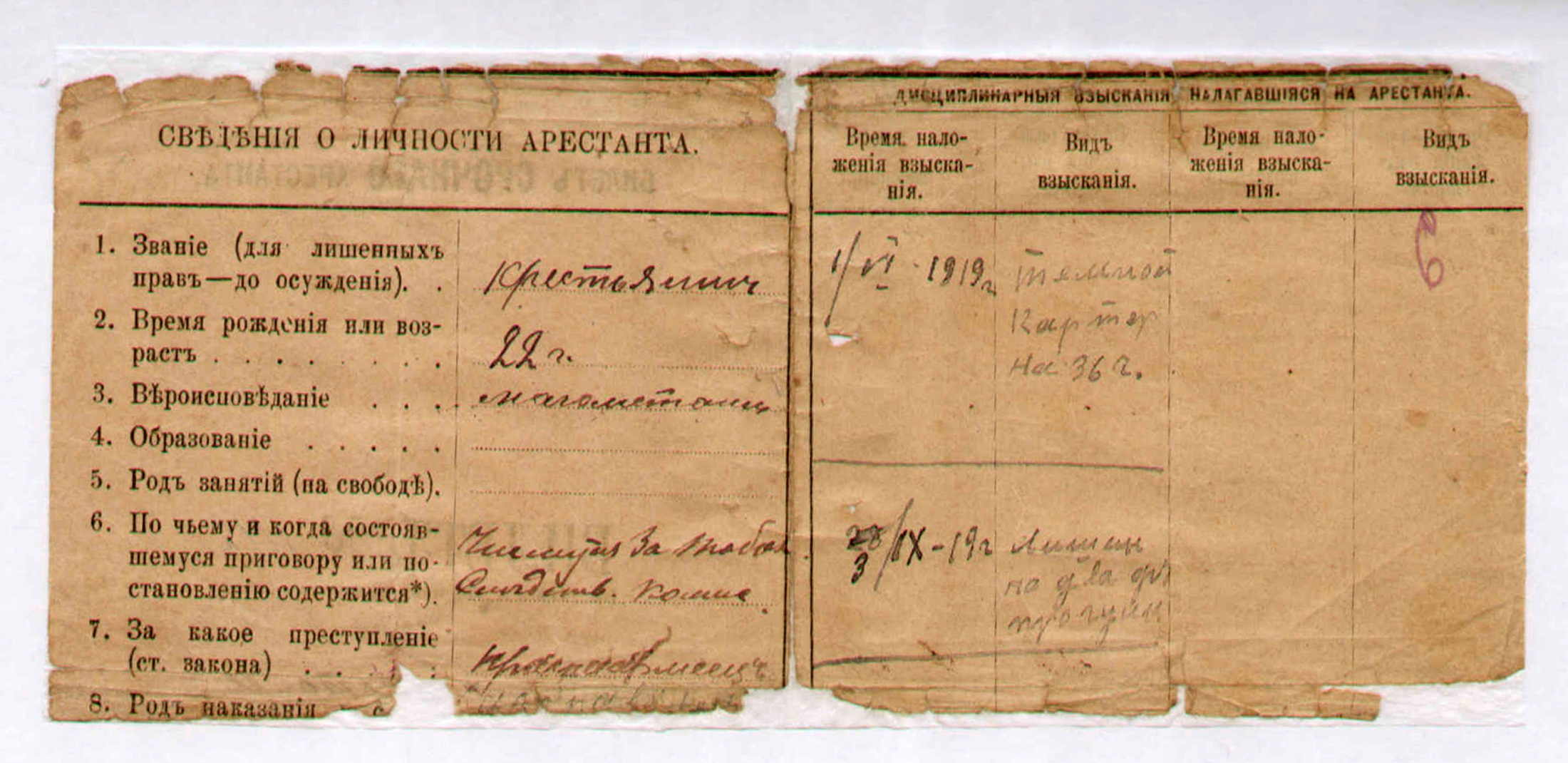 Билет арестанта, выданный на имя Аипова Хусаина Асадулловича. 
1919 г.  ГАНИУО. Ф. 57а. Оп. 2. Д. 173. Л.49 
Подлинник. Бланк. Рукопись.
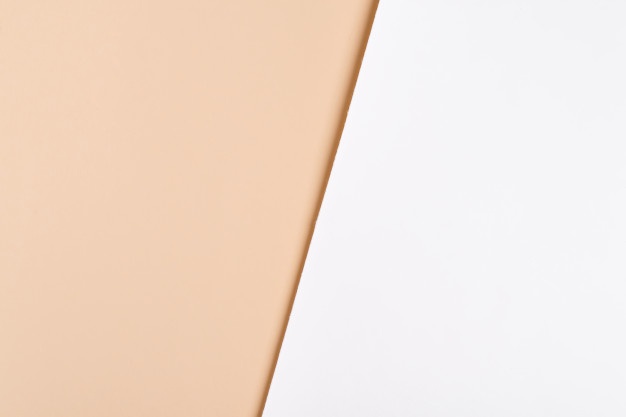 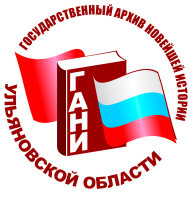 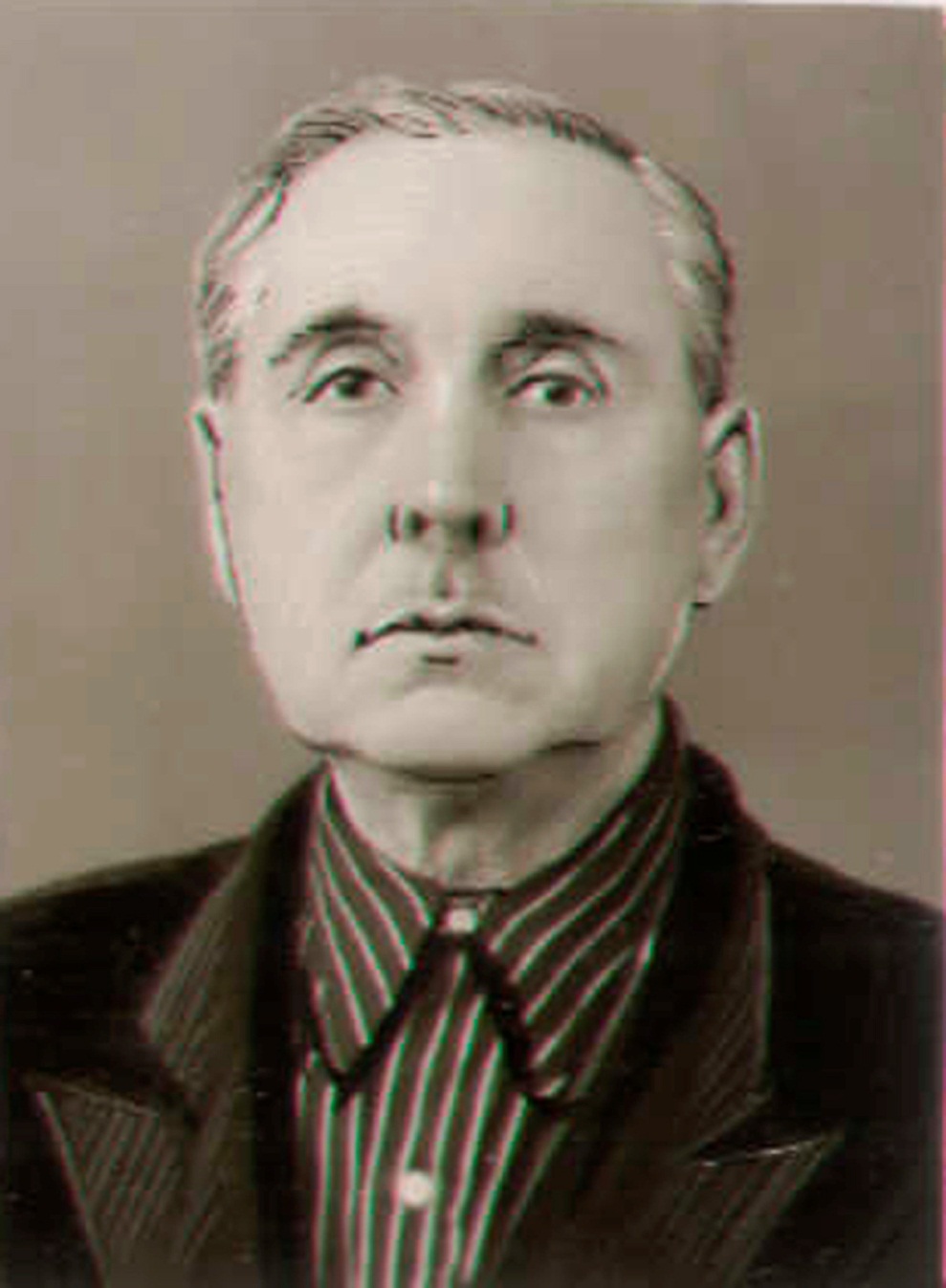 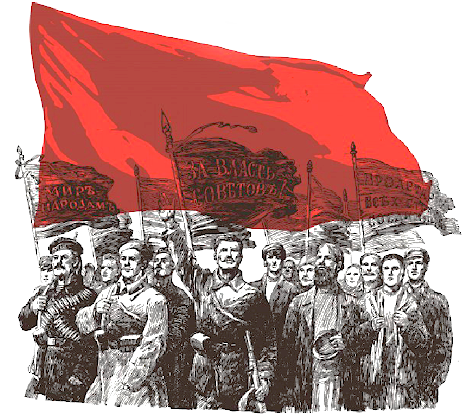 Аипов Хусаин Асадуллович. 
ГАНИУО. Ф. 57а. Оп. 2. Д. 173. Л.47 Подлинник.
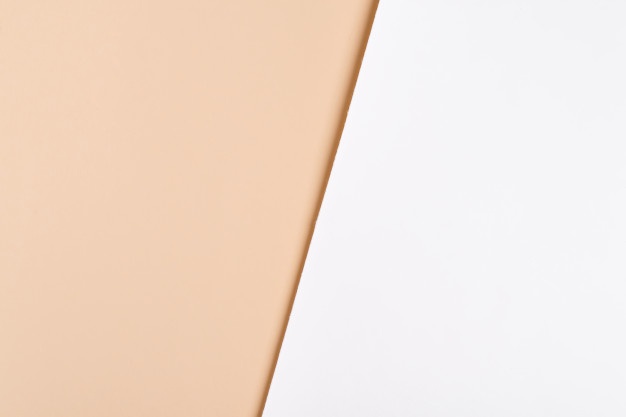 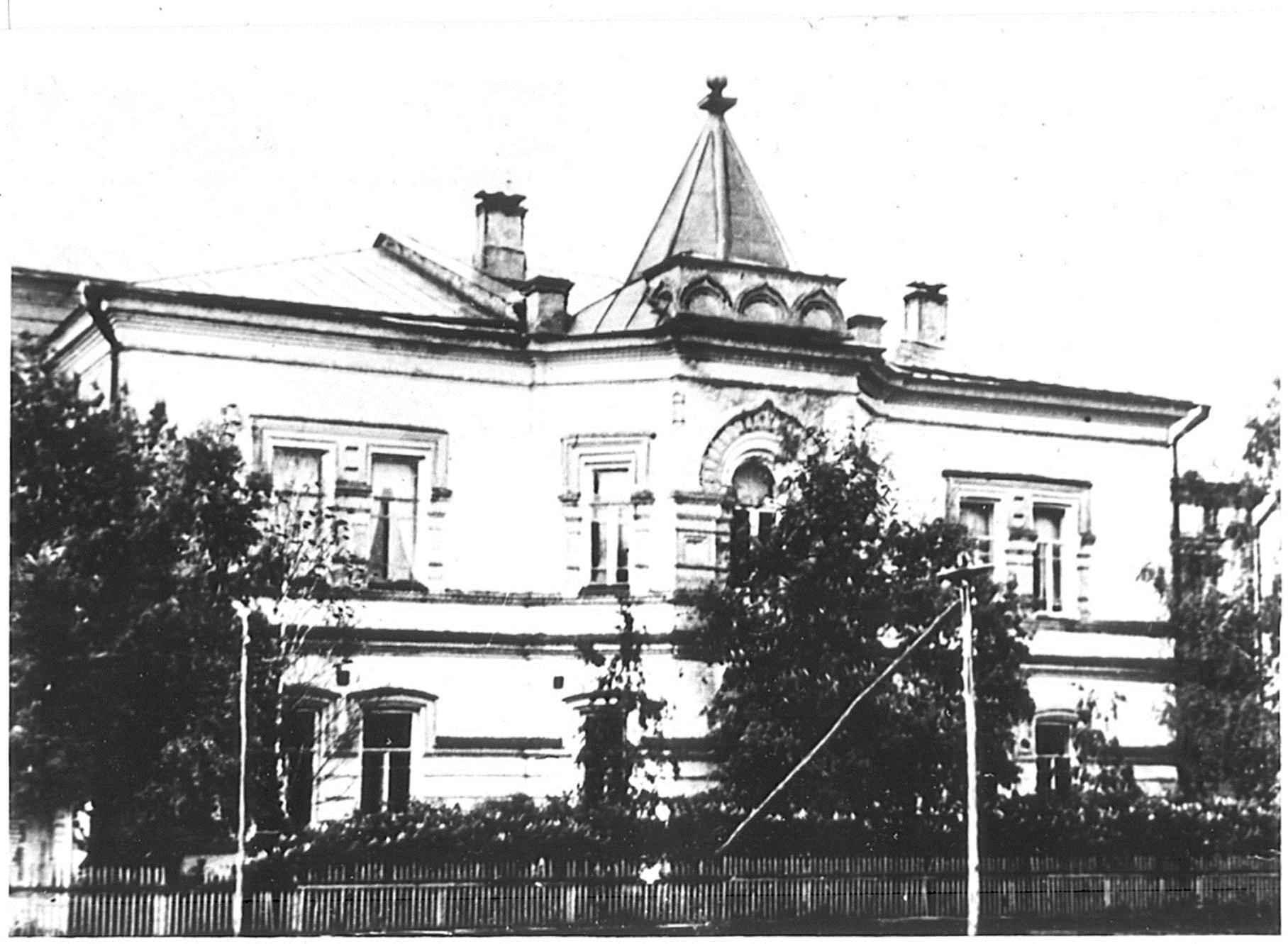 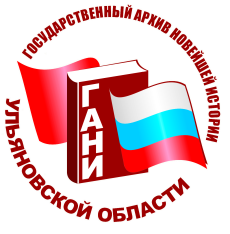 Здание, в котором была провозглашена советская власть на территории Карсунского уезда.
ГАНИУО. Ф. 5968. Оп. 2. Д.9. Л.3. Подлинник.
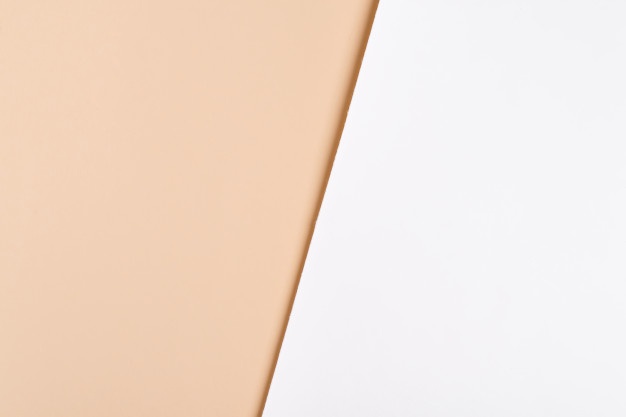 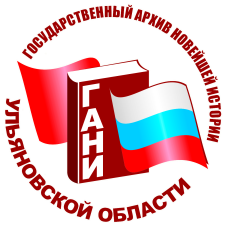 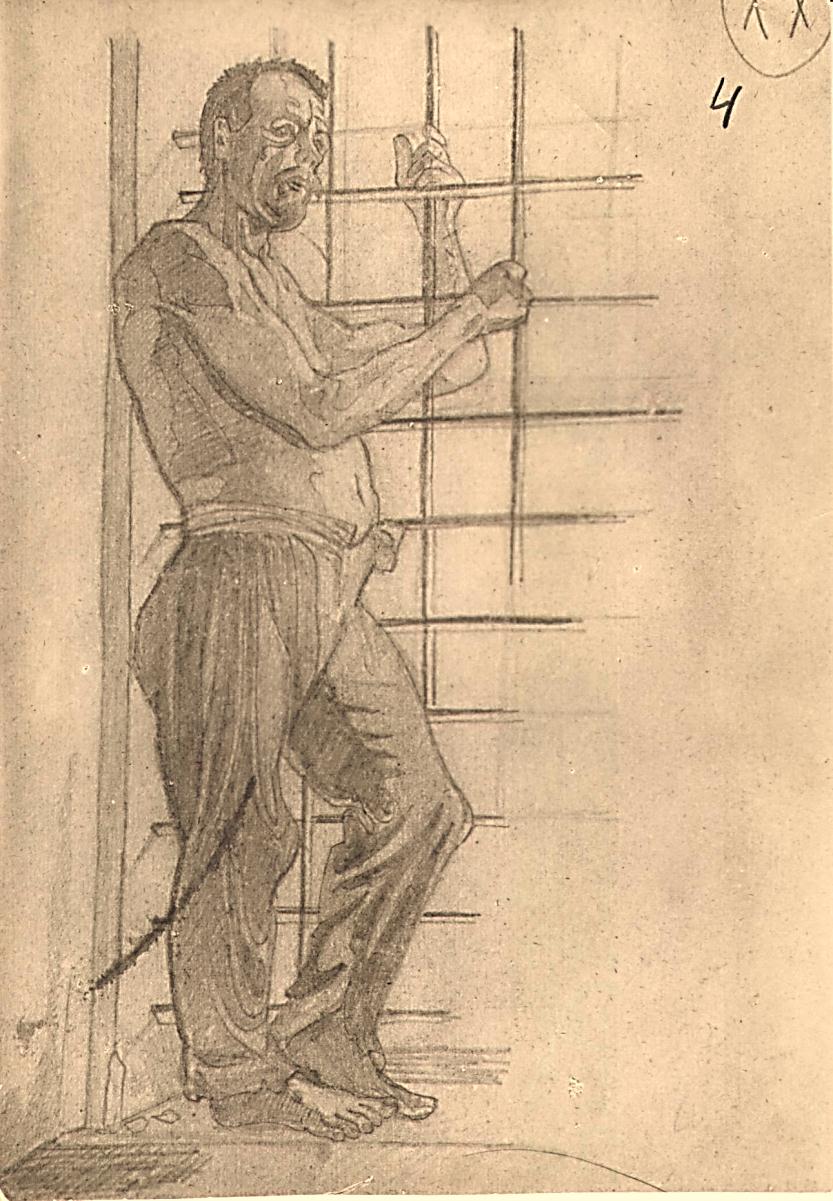 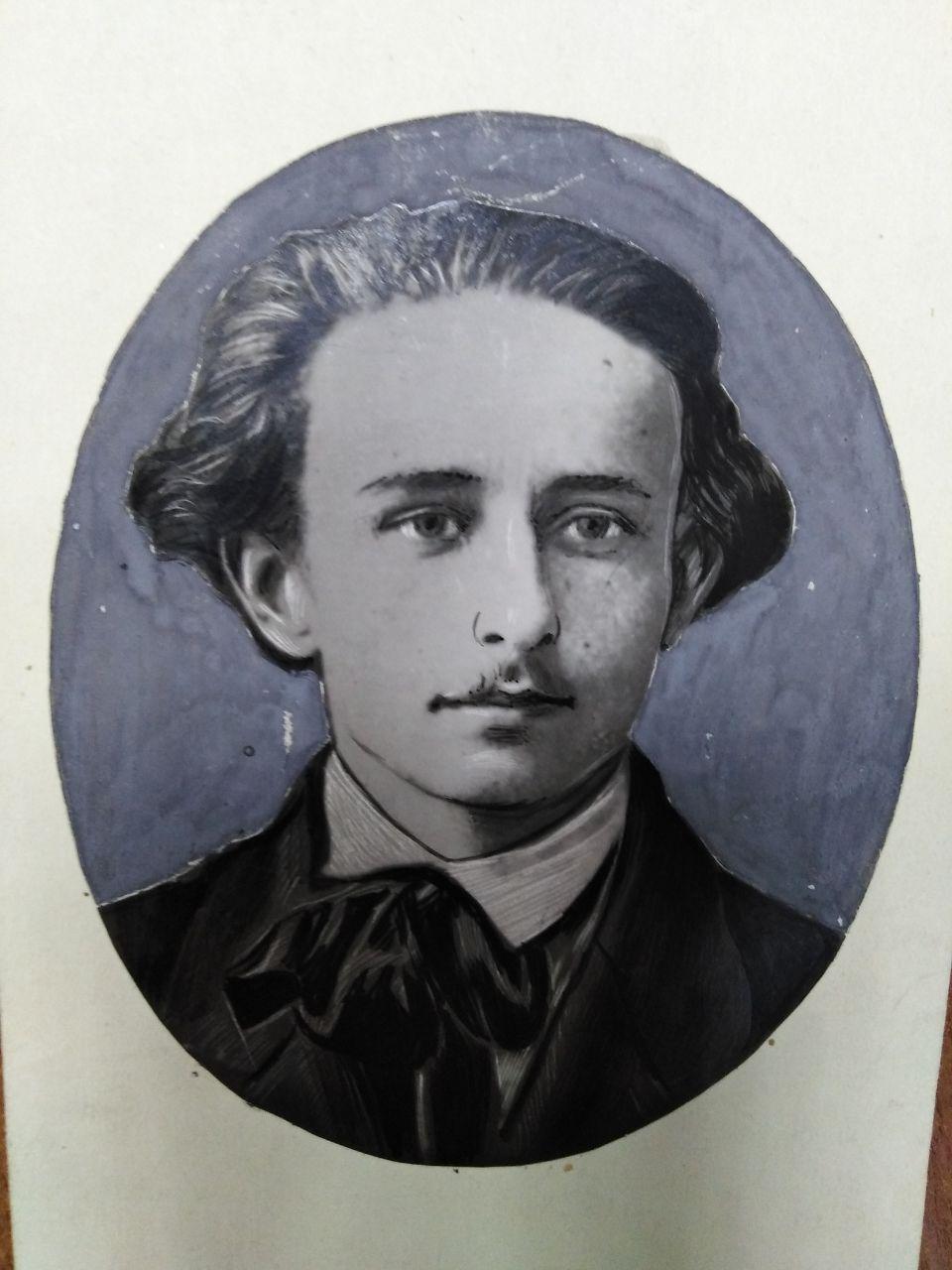 Портрет А.М. Базжина, нарисованный П.Х Гладышевым во время заключения
ГАНИУО. Ф.57а. Оп. 3. Д.20 Подлинник. Рисунок.
Гладышев Петр Харитонович
ГАНИУО. Ф. 5968. Оп. 1. Д.67. Подлинник.
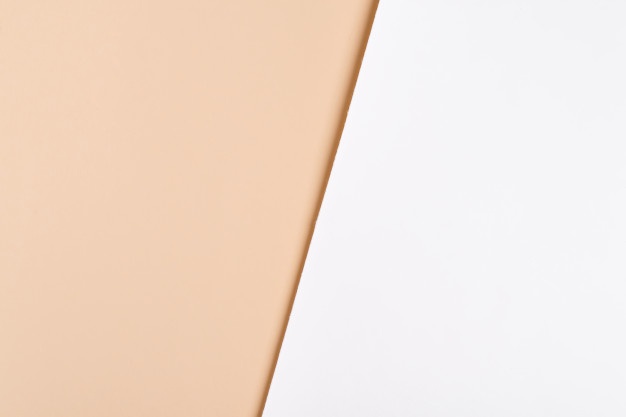 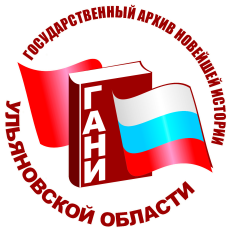 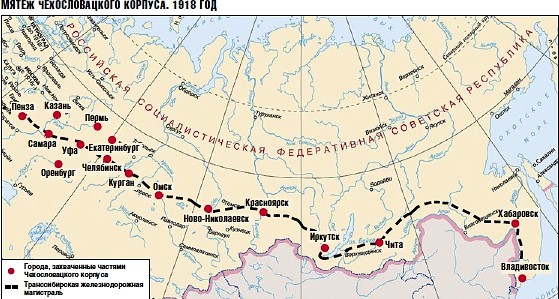 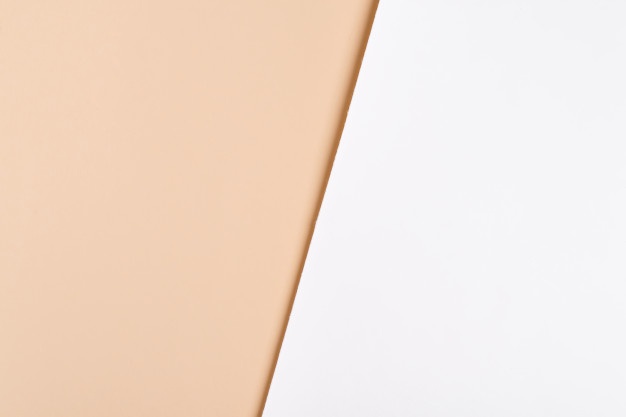 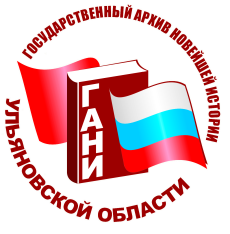 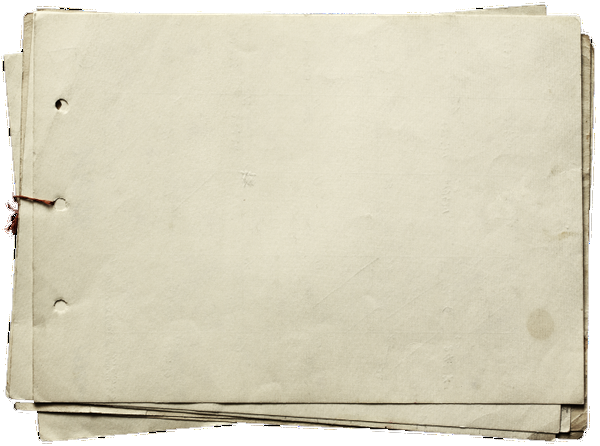 Из воспоминаний Х.А. Аипова:
«…нас, кто мог мало-мальски двигаться привели на пристань, погрузили в трюм баржи и увезли по реке Иртыш. Мы не знали куда нас везут. Через два-три дня нас привезли в Тобольск. Еле-еле выползли из трюма, а несколько тяжело больных так и остались в трюме баржи. Привезли нас в Тобольскую каторжную тюрьму. Здесь трюм был заполнен политзаключенными работниками советских органов Урала и Сибири, мы сюда попали как за границу. Когда мы сидели в самарской тюрьме, было самарское правительство. А здесь в Тобольске мы уже оказались в ведении Омского правительства, где свои законы и свои деньги. Здесь нас считали политическими неблагонадежными элементами. Всем выдали арестантские билеты».
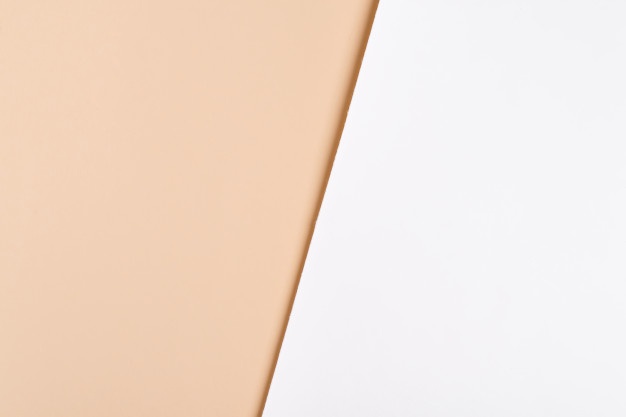 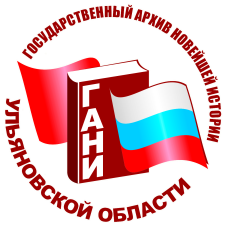 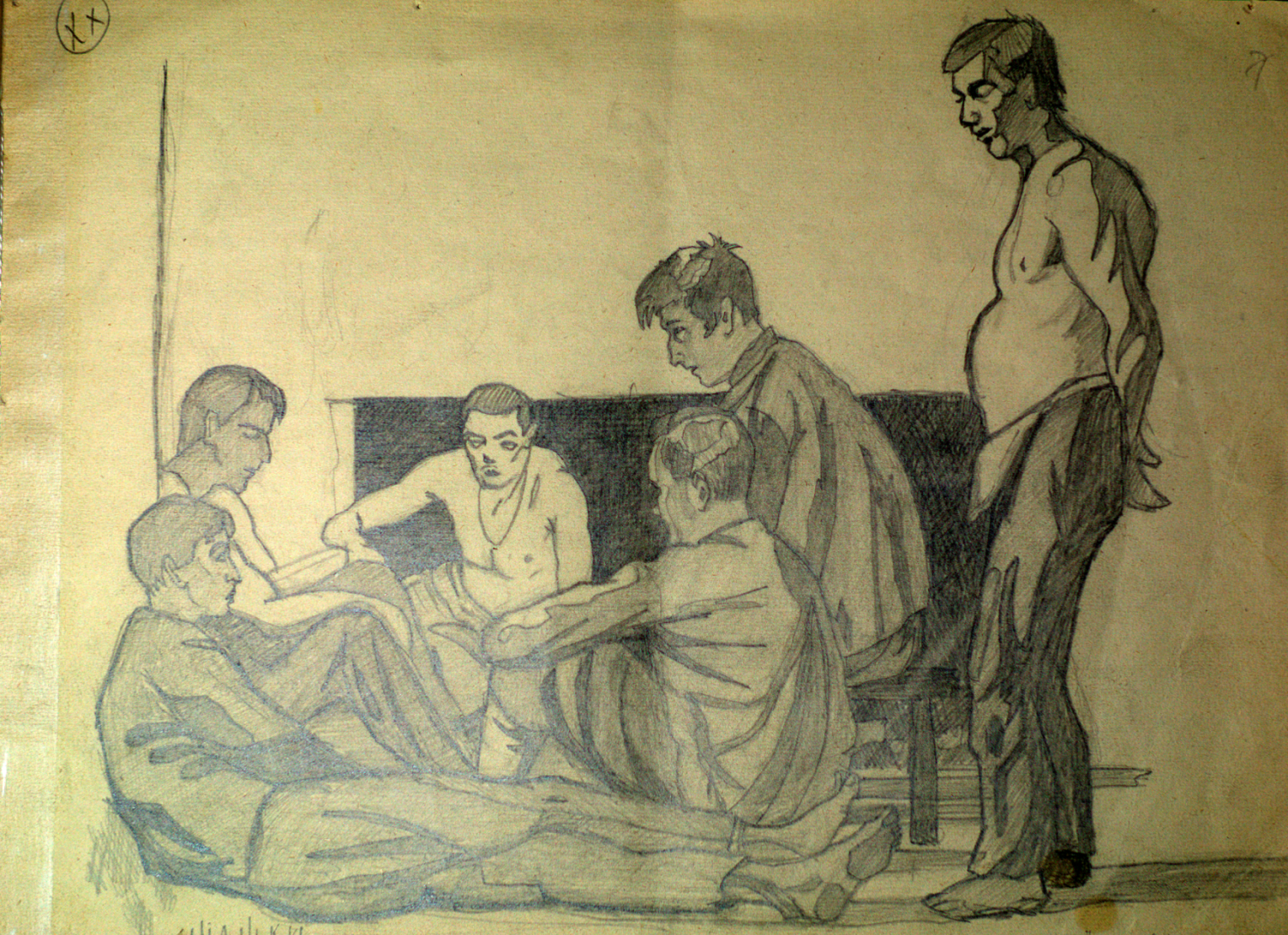 Карандашные зарисовки из альбома П.Х. Гладышева с изображением сцен тюремной жизни. ГАНИУО.Ф.57а. Оп. 3. Д.20. Л.7. Подлинник. Рисунок.
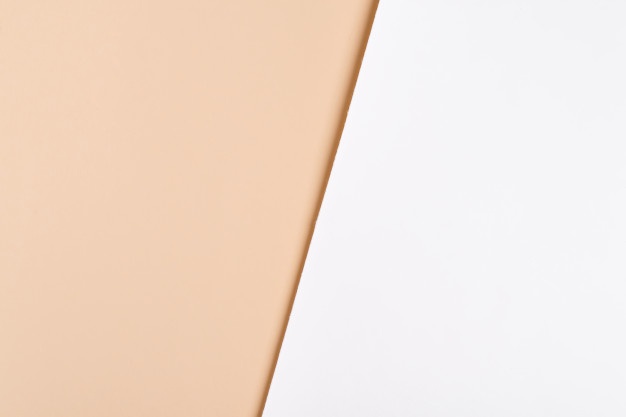 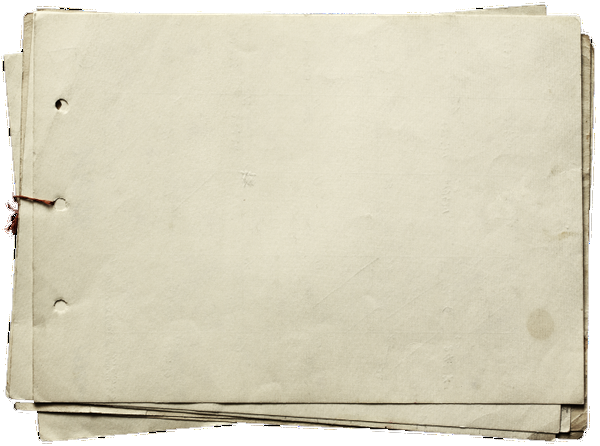 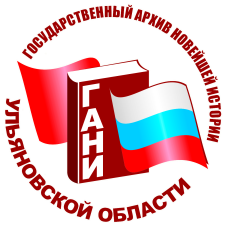 Из воспоминаний Х.А. Аипова:

«После подавления восстания из тюрьмы взяли около 15 человек подозреваемых, зачинщиков и руководителей восстания. Уже обратно в тюрьму они не вернулись. Судьба заключенных так и осталась для нас неизвестна. В тюрьме был установлен строжайший порядок. Временно были прекращены прогулки. Из библиотеки была прекращена выдача книг, строго запрещалось иметь бумагу и карандаши. Часть раненных лечились в камерах скрыто от тюремных администраций.  С ранеными, которые находились на лечении в тюремной больнице врачи обращались грубо. Строгий режим продолжался 5-6 месяцев…».